Здоровьесберегающие
технологии на
уроках физической культуры
Введение
Известно, что здоровье - один из важнейших компонентов человеческого благополучия, счастья, одно из неотъемлемых прав человека, одно из условий успешного социального и экономического развития любой страны. И хотя приоритет здоровья в области образования провозглашен как основополагающий принцип, реально этот принцип, может быть воплощен только усилиями отдельных школ и учреждениями дополнительного образования.
Актуальность темы
здоровье школьников относится к приоритетным направлениям в сфере образования;
увеличение числа учеников, имеющих различные функциональные отклонения в состоянии здоровья;
снижение двигательной активности школьников;
физическая культура может компенсировать отрицательные явления.
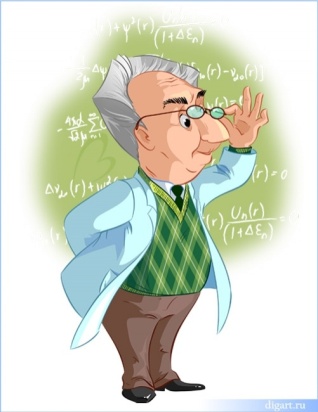 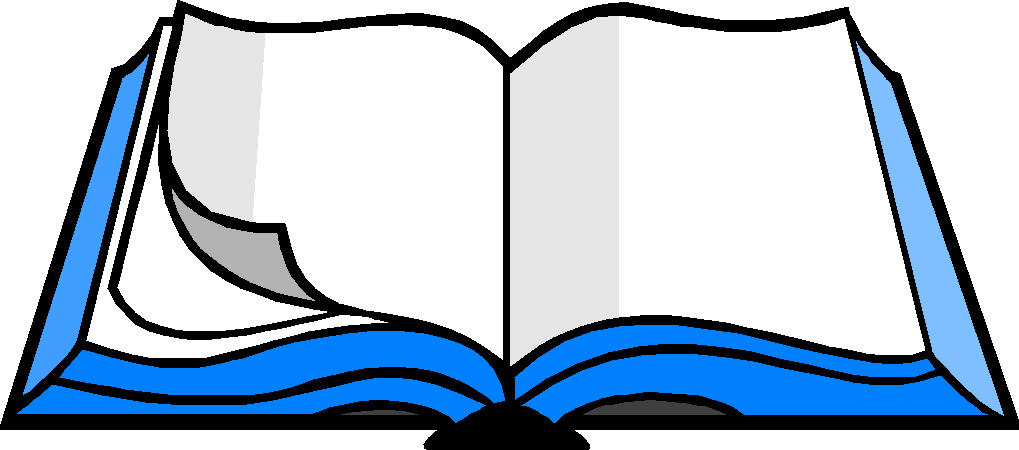 Здоровьесберегающие образовательные технологии – это многие из знакомых большинству педагогов психолого-педагогические приемы, методы, технологии, которые не наносят прямого или косвенного вреда здоровью учащихся
Технологии здоровьесберегающией педагогики рассматриваются как совокупность приемов и методов организации учебно-воспитательного процесса без ущерба для здоровья школьников и педагогов.
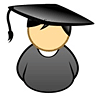 Основные мероприятия здоровьесберегающей деятельности :
организация физкультурно-оздоровительных и спортивно-массовых мероприятий; 
  реализация системы просветительской работы с учениками по формированию у учащихся культуры отношения к своему здоровью;
  повышение уровня образованности в области физической культуры, спорта и здорового образа жизни;
 формирование у школьников устойчивого интереса и потребности в регулярных занятиях физической культурой и спортом и навыков здорового образа жизни.
Образовательная направленность
обучение по темам: Лёгкая атлетика, лыжный спорт, баскетбол, волейбол, футбол, гимнастика.
использование принципа наглядности, постепенности, доступности нагрузки с учётом возрастных особенностей учащихся; 
использование методики чередования интенсивности и релаксации в обучении;
 учёт физической подготовленности детей и развития физических качеств.
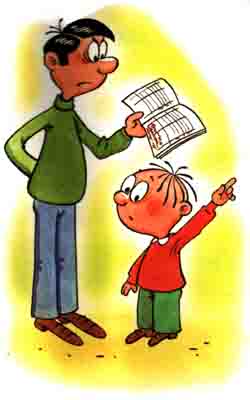 Оздоровительная направленность
Защита от влияния неблагоприятных условий внешней среды, а также ТБ, проверка инвентаря и оборудования.
  Укрепление здоровья (развитие и укрепление дыхательной, сердечно-сосудистой, мышечной, нервной  систем). Создание условий для нормальной работы всех органов и систем организма.
  Повышение сопротивляемости орга-низма к неблагоприятным условиям путём закаливания.
  Взаимосвязь с медицинским персо-налом и использование их методи-ческих рекомендаций (распределение школьников на медицинские  группы: основная, подготовительная, спе-циальная).
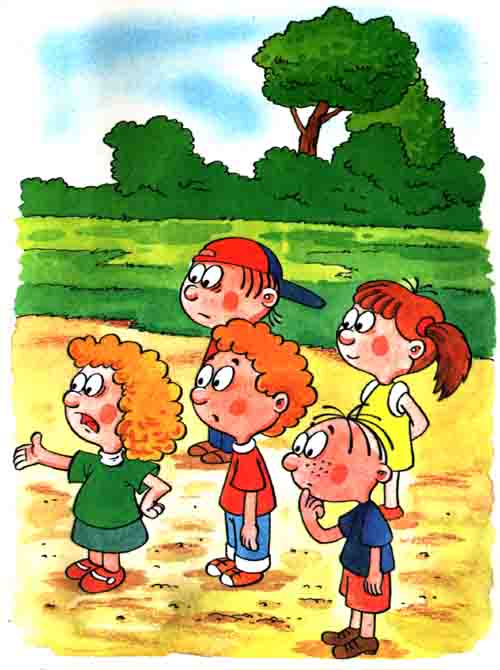 Воспитательная направленность
учет психологических особенностей учащихся согласно их возрастным особенностям; 
 создание эмоционально- положи-тельного фона в обучении и общении (спортивные, подвижные игры и игровые упражнения);
 стимулирование мотивации на успешность в обучении, оказание поддержки и помощи ребенку в выполнении упражнений;
 развитие речи, психических процессов (восприятие, внимание, представление, мышление, память, воображение), а также умственных способностей (наблюдение, сравнение, обобщение);
 получение знаний в различных видах спортивной деятельности.
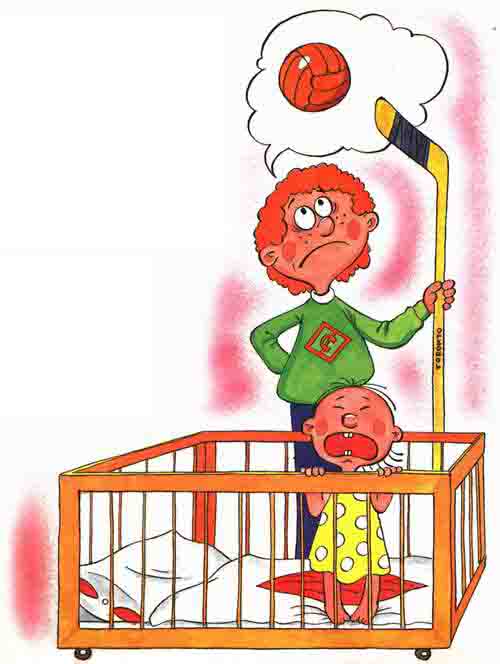 Организация учебного процесса без ущерба здоровью учащихся
ПРИНЦИПЫ ВАЛЕОЛОГИИ
Сохранение здоровья
Укрепление здоровья
Формирование здоровья
УСПЕХ РАБОТЫ ПО РЕАЛИЗАЦИИ 
ЗДОРОВЬЕСБЕРЕГАЮЩИХ ТЕХНОЛОГИЙ
активное участие в процессе самих
   учащихся;
  создание здоровьесберегающей среды в    
   школе;
  компетентность и грамотность педагогов;
  планомерная работа с родителями;
  взаимодействие с социально-культурной 
   сферой.
Условия реализации здоровьесберегающего пространства
Гигиенический режим
Использование оздоровительных сил природы
Двигательный режим
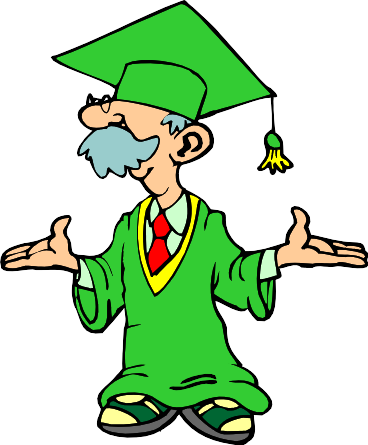 Гигиенический режим
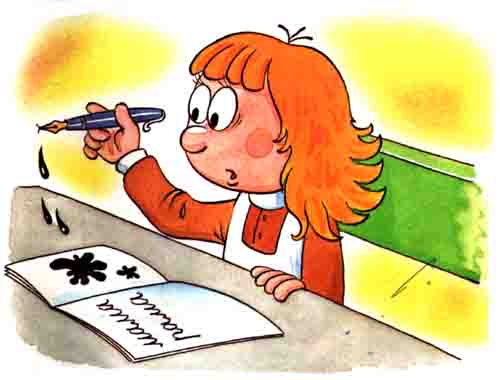 требования к расписанию уроков;
наличие туалетов и умывальников в раздевалках девочек и мальчиков;
соответствующее освещение, наличие аптечки;
требования к спортивному оборудованию;
воздушно-тепловой режим;
личная гигиена учащихся;
наличие у каждого учащегося сменной спортивной обуви и спортивной формы для занятий на уроке физической культуры в зале и соответствующей формы при уроках на свежем воздухе (осень-весна, зима).
Использование 
оздоровительных сил природы
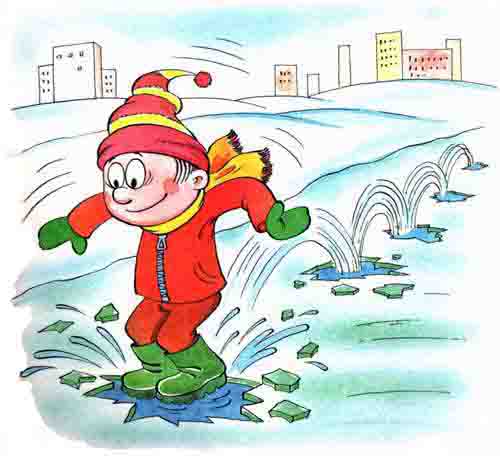 разностороннее воздействие на организм учащихся солнца, воздуха и воды;


  сочетание естественных сил природы с физическими упражнениями увеличивает их закаливающее действие на  организм.
Физические упражнения
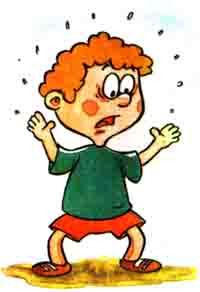 это простые двигательные действия, направленные на решение задач вводно-подготовительной, основной и заключительной части урока;


  это сложные двигательные действия, направленные на решение задач в подвижных и спортивных играх
Структура урока
Здоровьесберегающие технологии, должны, несомненно, использоваться в процессе оздоровления школьников.